ANKARA ÜNİVERSİTESİ HUKUK FAKÜLTESİ – MİLLETLERARASI SÖZLESMELER ve TİCARET HUKUKU
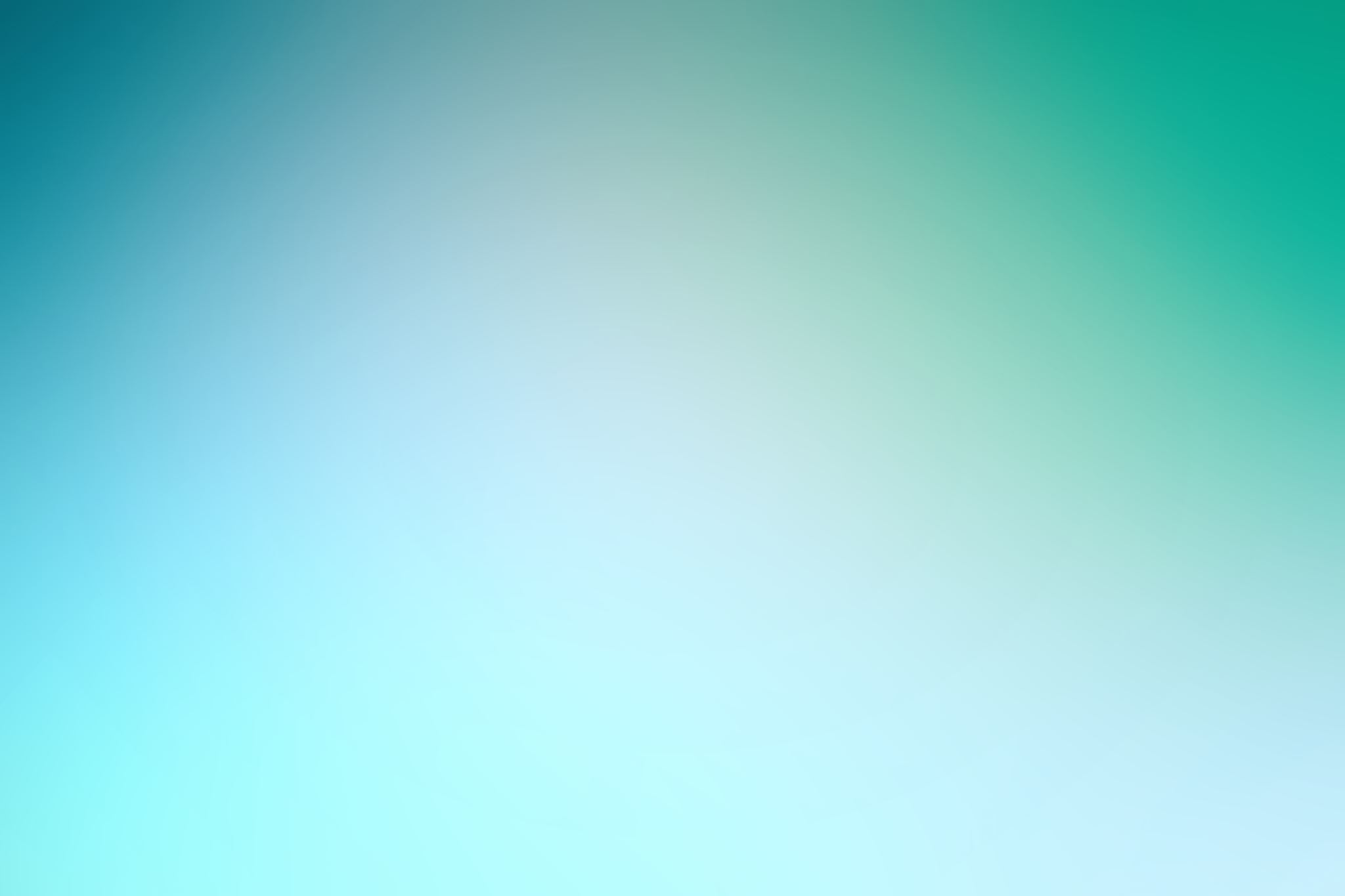 Bu notlar her hafta işlenecek ders planını detaylı olarak göstermesi için hazırlanmış kısa bilgiler içermektedir.
Lex MercatorIa Kavramı
Milletlerarası ticaret hukukuna özgü olan millî hukuklardan bağımsız, doğrudan milletlerarası ticaretin örf ve adetlerinden doğan normlardır. 
Hukukî niteliğine dair görüşler 
Kaynaklarına dair
UnIdroIt İlkeleri
Tarihî gelişimi
Hukukî niteliğine dair görüşler 
Uygulandığı hâller